Titel der Arbeit
Untertitel
Name
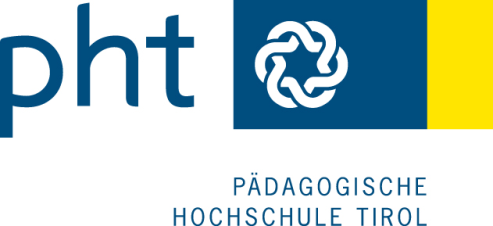 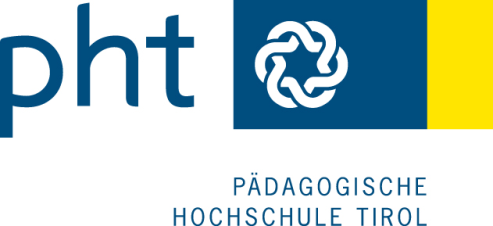 Hintergrund
Forschungsergebnisse
Schlussfolgerungen
Eigener Text
Eigener Text
Eigener Text
Diagrammtitel
Forschungsfragen
Eigener Text
Foschungshypothesen
Wesentliche Punkte
Punkt1
Punkt 2
Eigener Text
Forschungsmethode
Weitere Ansätze
Eigener Text
Eigener Text
Eigener Text.
Literatur
Eigener Text
Pädagogische Hochschule Tirol